Linear Functions Review
Ummm …. What?
Is it a function?
One to One Relationship
1 to 1 relationship
Not so much
Vertical Line Test
Which are functions?
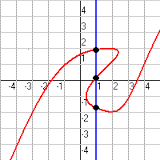 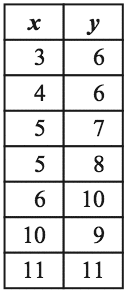 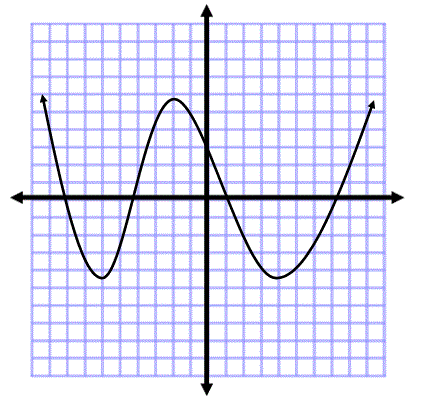 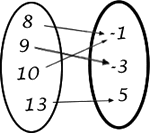 The Parts of a Linear Function
When graphed, all sets of points form a line.
Domain: all values of x
Range: all values of y
Slope (also known as Rate of Change): denoted as “m”.  It is the constant rate at which the line changes. 
Y-intercept: denoted as “b”.
Slope-Intercept Form: y=mx+b
m is the slope and b is the y-intercept

So in y = 2x – 7    What is slope? Y-intercept?

The slope is 2 because y = 2x – 7
The y-intercept is -7, because y = 2x – 7
You Try (find “m” and “b”)
y = 3x + 4
y = 8 – 4x
y = ¾x
y = x – 9
y = - 4
-3x + y = 9
Write the Equation of Each Line
y = -2x + 5
y = 2x - 2
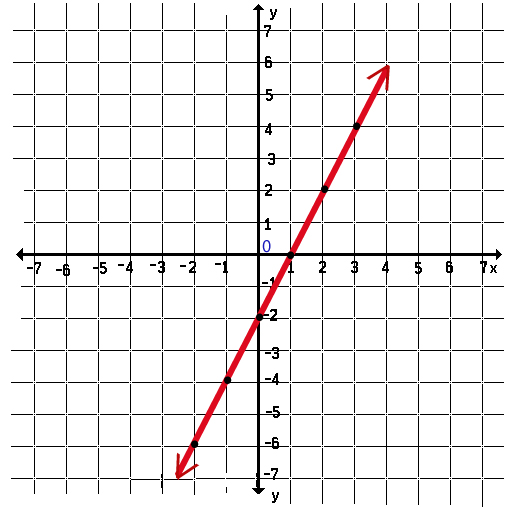 Now try these.  Look carefully at the scale!
Slope: No Graph? No Problem.
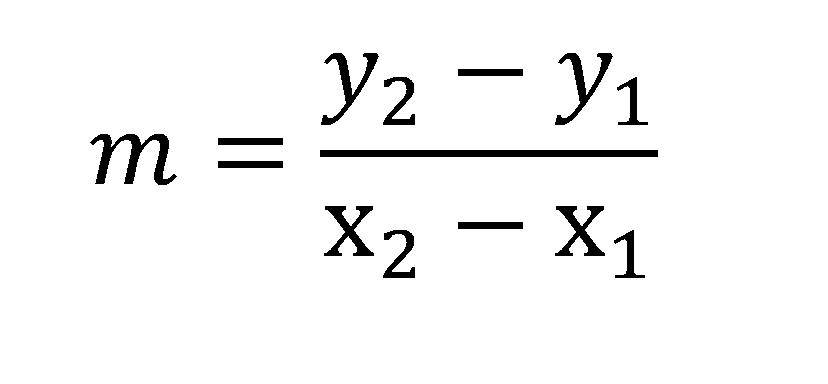 Last Slide: Find the Slope
(4, -3) and (2, -1)
(0, -5) and (7, 2)